Renaissance
Middle Ages/ Dark Ages
Concerned with the church and religion
Activities centered around getting to heaven rather than life here on earth
After the Black Death people started to think more about life on Earth.
Art depicts these ideas
What was the renaissance?
Renaissance: French word meaning rebirth
1300-1500
Marked the time of financial, artistic, social, scientific and political growth
Renaissance: Humanism
Humanism: Focusing on the study of progress and human nature

The rise of humanism can be seen by studying the progression of art during the middle ages
Which is more humanistic?
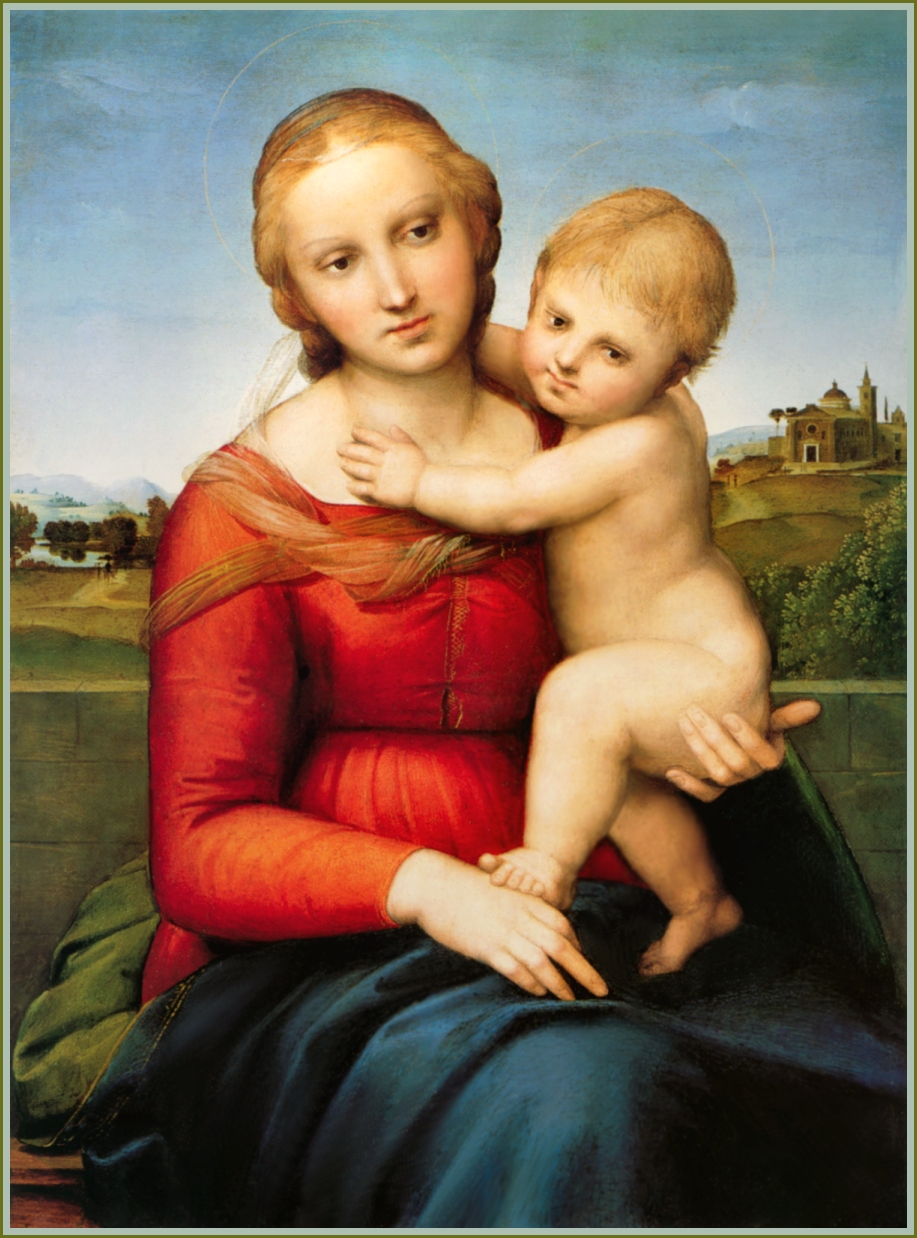 Renaissance: Classicism
Classicism: A return to traditional ideas of Greece and Rome.
Classicism
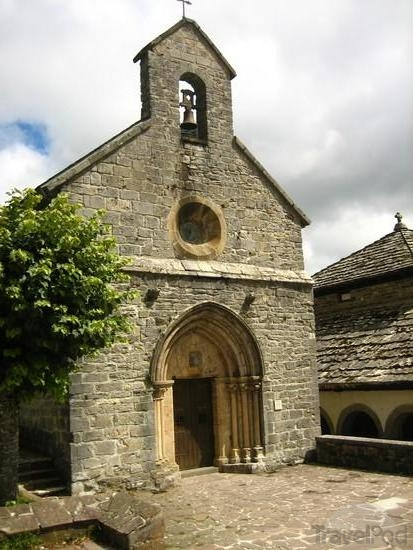 How is the Renaissance a Rebirth?
Write descriptions of what you see in the left column and take notes on how each topic is a rebirth to prepare for your essay.
ART: michaelangelo
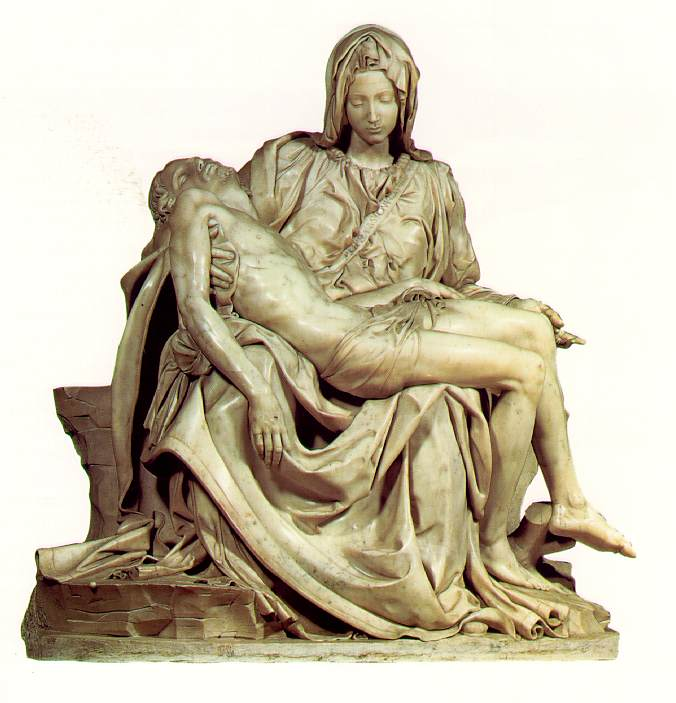 http://www.biography.com/people/michelangelo-9407628
Art and Science: davinci
http://www.biography.com/people/leonardo-da-vinci-40396
Music
Gregorian Chants – (Middle Ages)
https://www.youtube.com/watch?v=3ElL8hdQD_4 (blank screen and just listen)
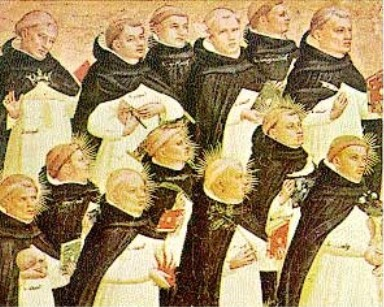 Music: Thomas Fabri (Renaissance musician)
https://www.youtube.com/watch?v=xZdoBTRKyzk
How is this music different?
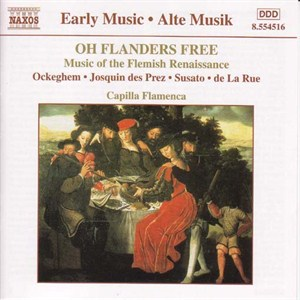 Theater: WILLIAM Shakespeare
English play-writer and poet
Wrote 37 plays in 23 years (Stories still used today)
He expressed universal themes in everyday, realistic settings
For instance, Romance
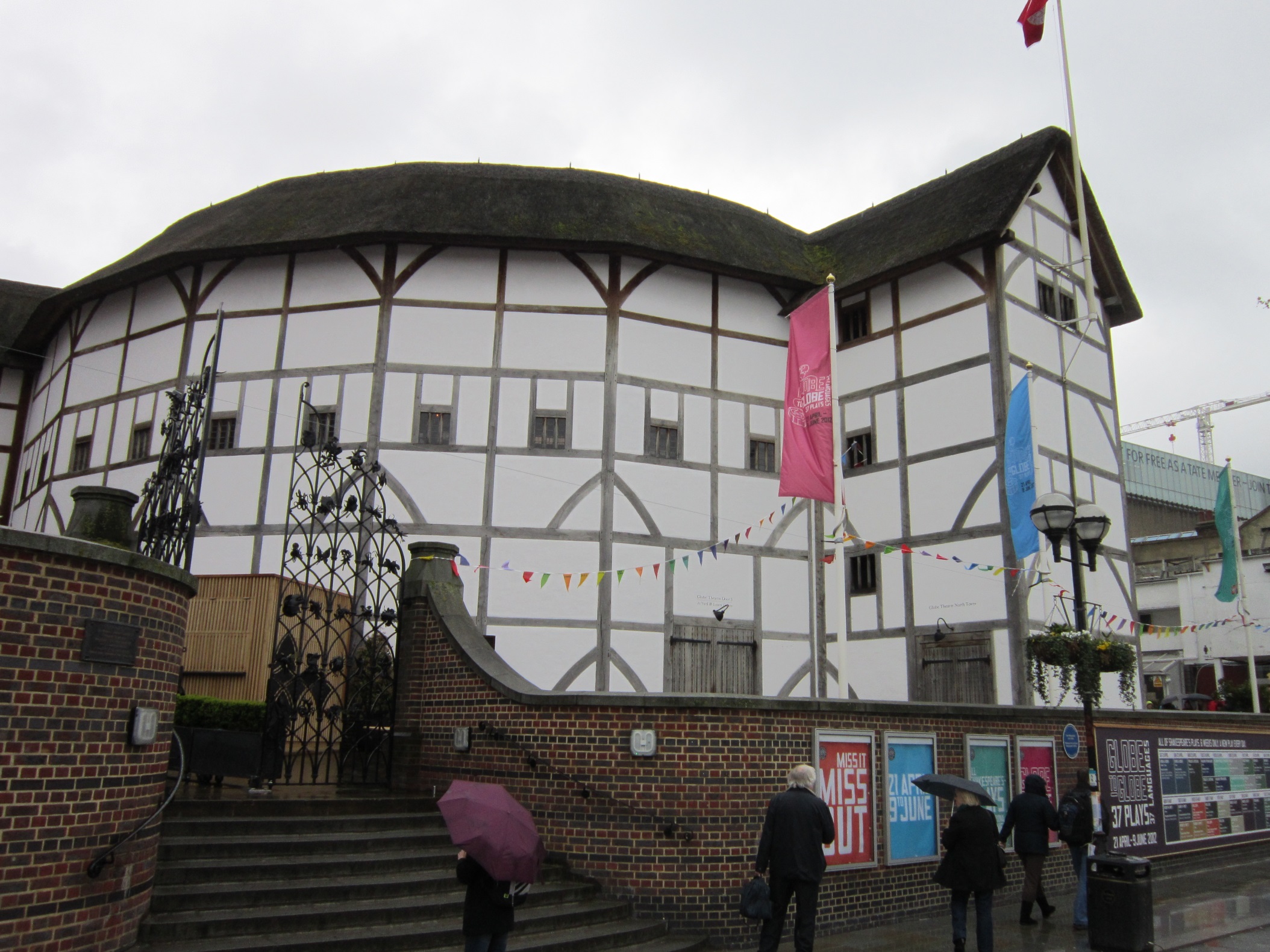 Shakespeare
Look for elements that make this speech effective and persuasive.
Old men forget; yet all shall be forgot,But he’ll remember, with advantages,What feats he did that day. Then shall our names,Familiar in his mouth as household words-Harry the King, Bedford and Exeter,Warwick and Talbot, Salisbury and Gloucester-Be in their flowing cups freshly rememb’red.This story shall the good man teach his son;And Crispin Crispian shall ne’er go by,From this day to the ending of the world,But we in it shall be remembered-We few, we happy few, we band of brothers;For he to-day that sheds his blood with meShall be my brother; be he ne’er so vile,This day shall gentle his condition;And gentlemen in England now-a-bedShall think themselves accurs’d they were not here,And hold their manhoods cheap whiles any speaksThat fought with us upon Saint Crispin’s day.
How does this clip appeal to Humanism (Human Nature)?
St. Crispin’s Day Speech https://www.youtube.com/watch?v=A-yZNMWFqvM
[Speaker Notes: Speech appeals to human nature]
Science: Galileo
http://www.biography.com/people/galileo-9305220
SCIENCE AND LITERATURE: Gutenberg
Johann Gutenberg: Invented the first printing press and revolutionized printing in Europe

Before the printing press there were only a few thousand hand written books in Europe and most people were illiterate. 

By 1500 15-20 million volumes had been printed using the press

People are able to read the Bible and learn for themselves what to believe rather than having a Priest give them the answers

http://www.history.com/topics/middle-ages/videos/mankind-the-story-of-all-of-us-the-printing-press
Literature – Sir thomas more
Writer who pushed for social reform. 
He wrote a book called Utopia which described an ideal society
Tried to show societies problems by creating a perfect world 
Today the word Utopian describes any ideal society 
Books today often focus on Dystopias: Hunger Games, Divergent, The Giver, 1984, The Road, etc.
[Speaker Notes: Compare to dystopia’s of today: Hunger Games, Divergent, Matched. Etc.]